Thermo-Mechanical Sims for Solid e+ Target
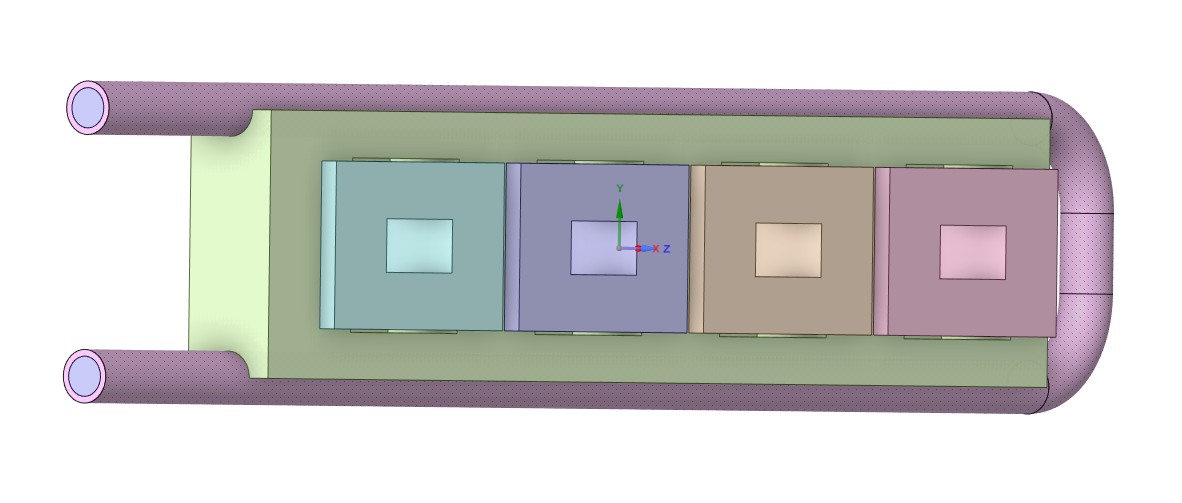 Sohaib Bhatti
Wednesday, June 28, 2023
Thermo-Mechanical Sims for Solid e+ Target
2
Thermo-Mechanical Sims for Solid e+ Target
3
FLUKA
Energy deposition for a 120 MeV electron beam was calculated
Energy deposition was exported to ANSYS
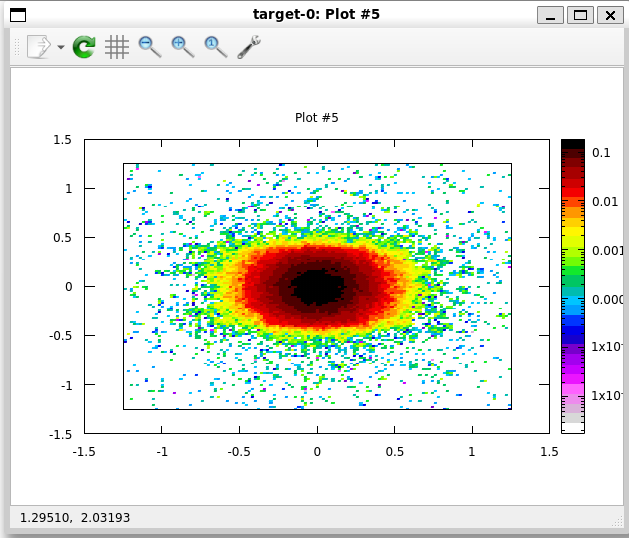 Thermo-Mechanical Sims for Solid e+ Target
4
ANSYS Workbench
Transient thermal simulation for energy deposition
CFD simulation to determine the effect of the liquid cooling
2 way coupling to combine effects
Resulting thermal strains are simulated in transient structural simulation
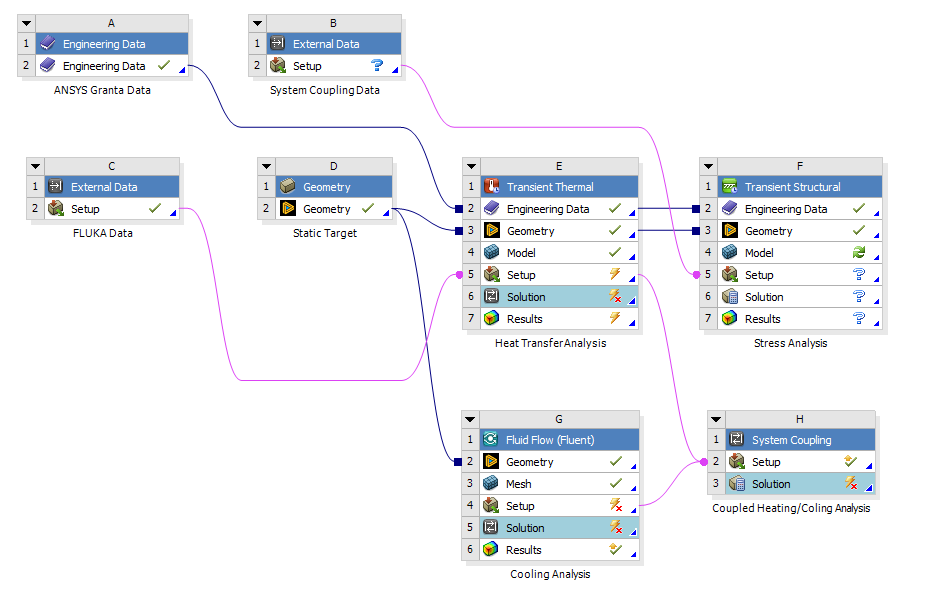 Thermo-Mechanical Sims for Solid e+ Target
5
ANSYS Fluent
Cooling effect of pipes was determined
Viscous turbulent k-ω model
Thermo-Mechanical Sims for Solid e+ Target
6
ANSYS Mechanical – Thermal
Transient thermal simulation
Imported FLUKA data
Simulated a pulse length of 10ms for 20 bunches
Thermo-Mechanical Sims for Solid e+ Target
7
ANSYS Mechanical – Structural
Simulated resulting stresses from thermal strains
Implemented fatigue tool for arbitrary set of data
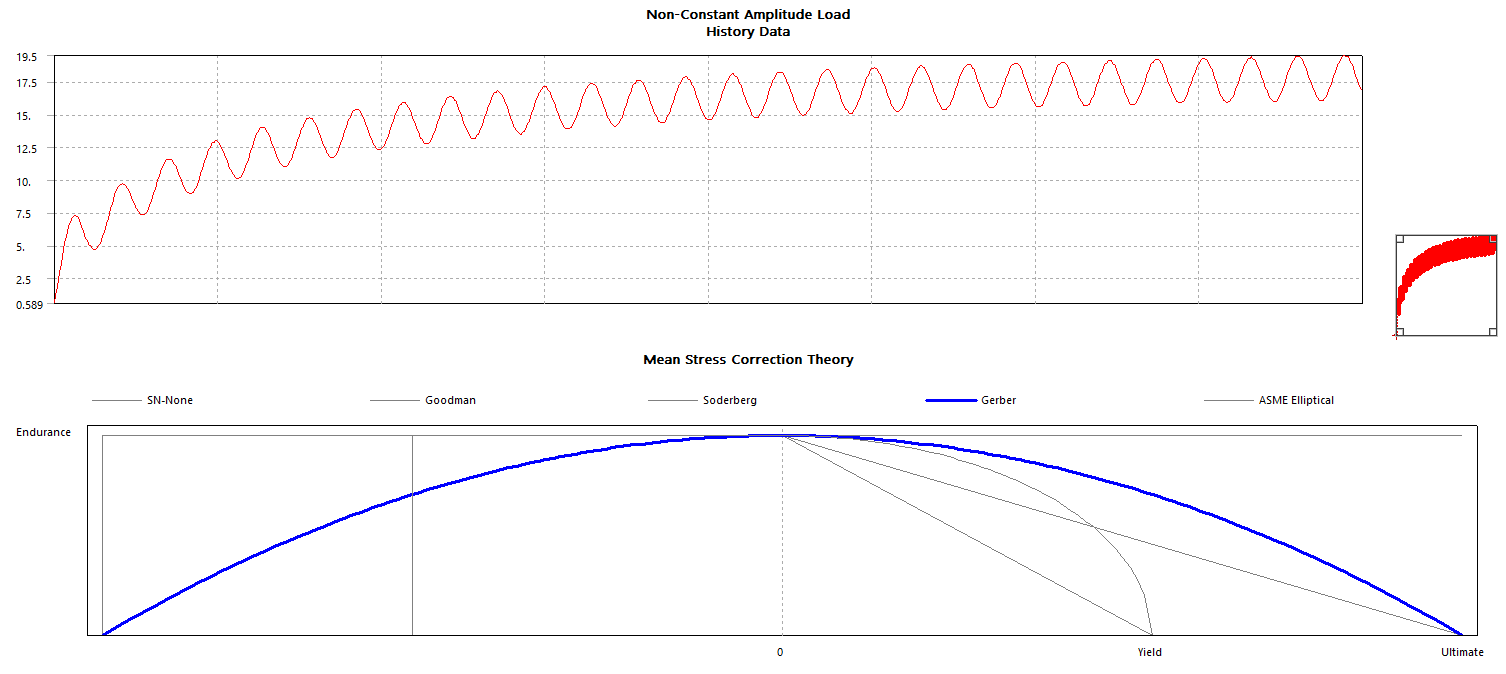 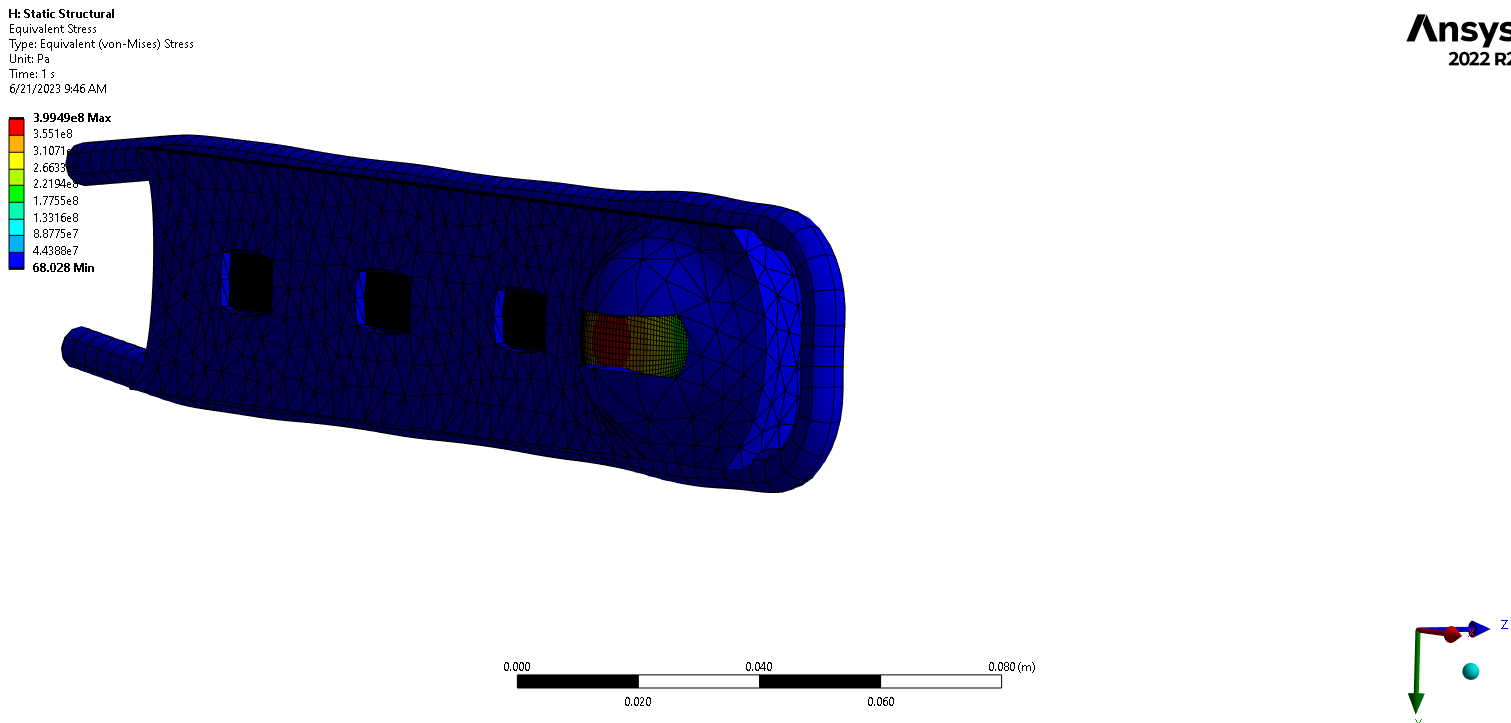 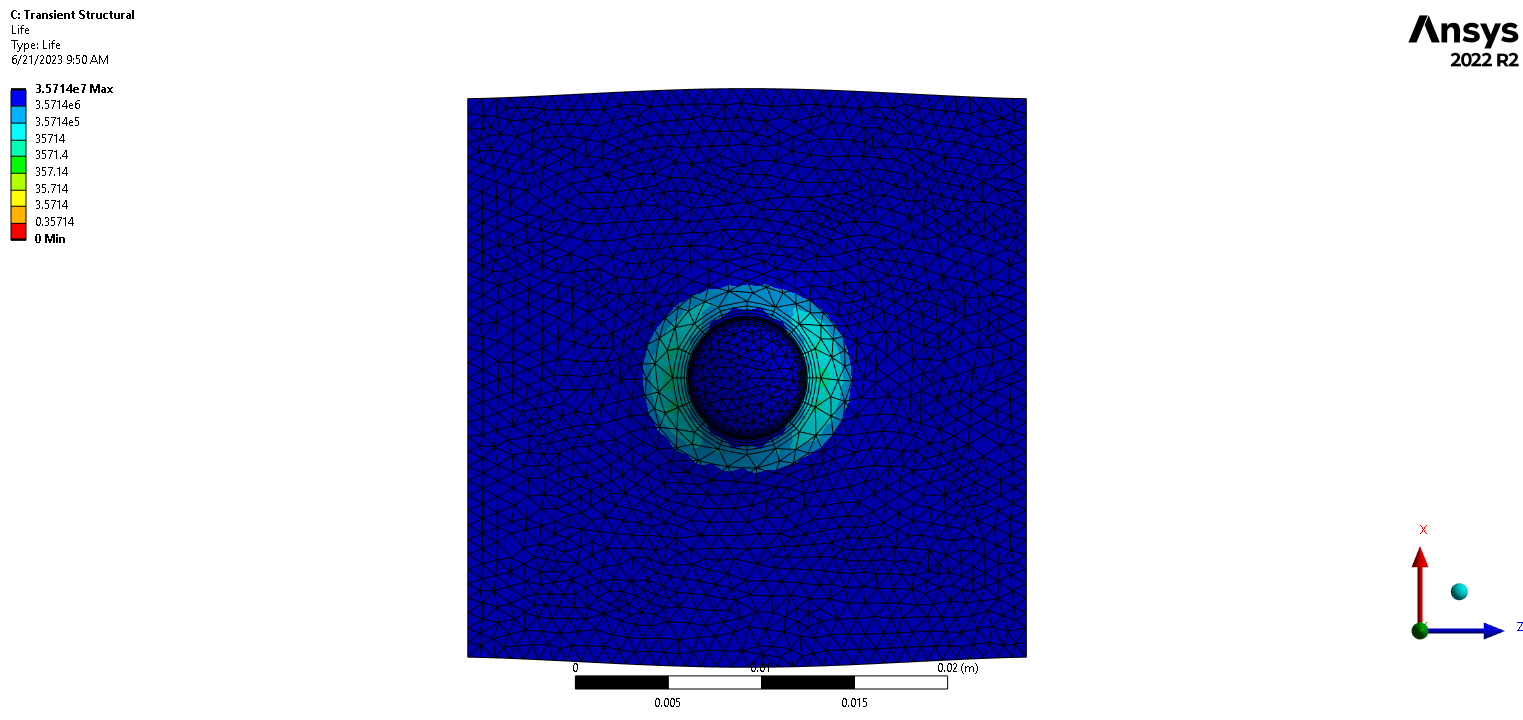 Thermo-Mechanical Sims for Solid e+ Target
8
Next Steps
Finish CFD simulation
Have the workflow in ANSYS validated by an engineer
Test geometry for different pulse lengths
Test different geometries
Thermo-Mechanical Sims for Solid e+ Target
9
Thermo-Mechanical Sims for Solid e+ Target
10
Wednesday, June 28, 2023